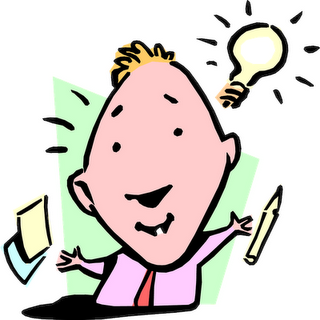 DIMENSIÓN SEMÁNTICA
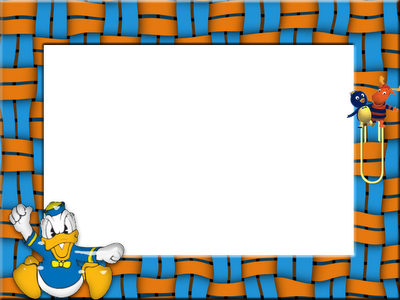 Esta dimensión responde a interrogantes como: ¿Qué significado local y global se puede interpretar? ¿ Qué unidades son portadoras de  significado y como lo configuran? ¿Cuál es el tópico? ¿ Cuales son las relaciones textuales de contenido subyacentes? ¿Qué esquema sigue el texto? ¿Qué otras relaciones de significado se encuentran en el texto?
PARA TENER EN CUENTA
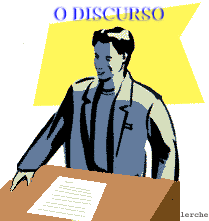 Significados y sentidos: ocultos en el texto.
Niveles de significación.
Unidades significativas: presentes y los factores estructurales que inciden en la producción o en la comprensión.( tema o tópico y el rema, macroestructura, superestructura, coherencia, fenómenos semánticos.
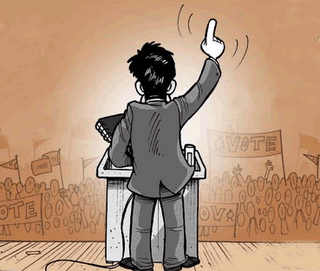 Tipo de contenido semántico: necesidad de darle al discurso una interpretación semántica que identifique la caracterización en laque se refleja el predominio y combinación de los significados básicos, el léxico, las estructuras sintácticas, el lenguaje y estilo.
Unidades significativas: Los morfemas y palabras, las frase y oraciones, los párrafos o cláusulas.
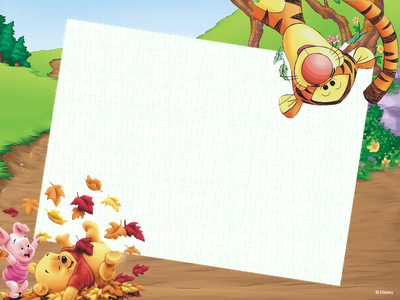 El rema: responde a la pregunta ¿Cómo se dimensiona el tema, es decir, qué información complementaria y pertinente se le adiciona?
La macroestructura: organización secuencial y estructural del contenido, desarrollado como una gran proposición, comprende el rema. Se considera como el eje semántico que sostiene el discurso.
Estructura esquemática: corresponde al genero o tipología textual (texto narrativo, periodístico,
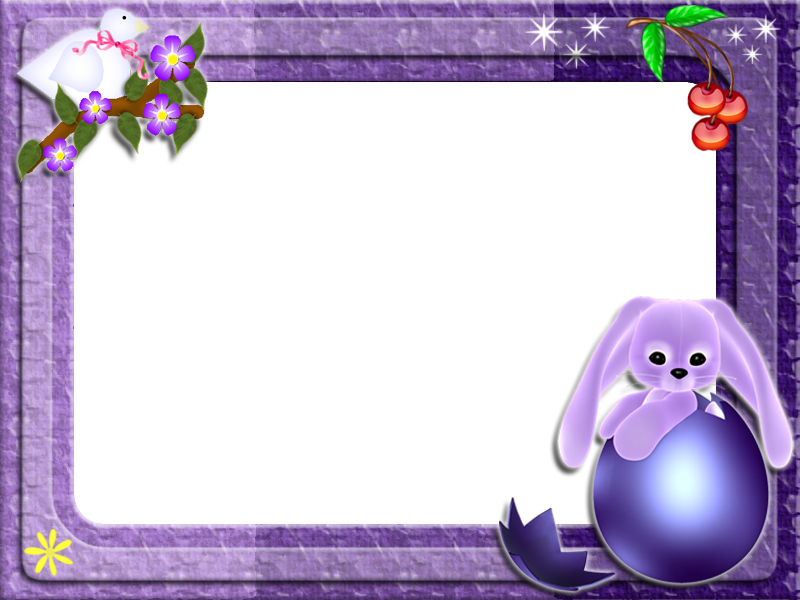 Argumentativo, carta, informe,etc.
Coherencia: Es la relación de adecuación semántica entre las proposiciones de la secuencia textual.
     - Coherencia lineal.
     - Coherencia global.
     - Coherencia referencial.
     - Coherencia pragmática.
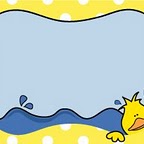 DIMENSIÓN COGNITIVA
Involucra el procesamiento de la información que se maneja en la producción y comprensión, que se genera a partir de la realidad interna y externa de los agentes que interactúan y que permiten la representación conceptual. Aquí se puede hablar de una dimensión psicolingüística ya que lo cognitivo va unido a la adquisición y uso del lenguaje y la integridad del desarrollo humano.
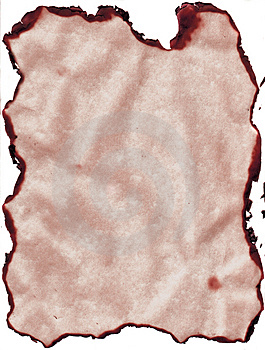 Distinción de conceptos
Referente: Es la realidad sobre la cual se produce la comunicación y por lo tanto, es generadora de significado. Hace parte de un mundo real y posible el cual se clasifica como natural, social, cultural o ficticio.
Campo de experiencia: Comprende el conjunto de conocimientos, ideas, creencias, valoraciones, intereses, opiniones, intenciones, deseos, cultura etc.
Marco del conocimiento: Consiste en el saber acerca de sí mismo y del mundo que rodea a los sujetos de la interacción comunicativa. Es la cosmovisión entre los participantes( que concepciones subyacen en el texto acerca del mundo) y si el contenido se expresa como nociones, conceptos o procesos lógicos de pensamiento. Dentro de este encontramos el marco REFERENCIAL que equivale al conocimiento y experiencia sobre la realidad u objeto ( referente) de que se habla.
Hechos cognoscitivos: Es donde se reconoce una acción – proceso, un agente, objeto, localización y tiempo.
Procesamiento de la información: interfieren las proposiciones expresadas en oraciones( micro-estructuras) de las cuales se pasa a las macroestructuras textuales mediante unas macrorreglas:
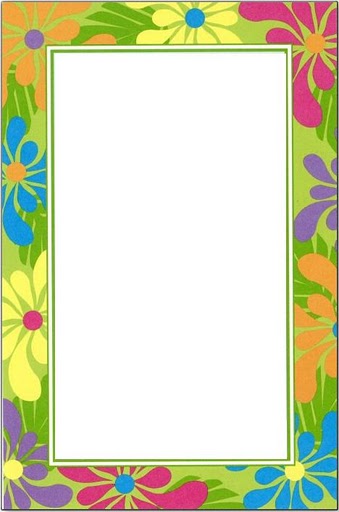 1. Selección: Permite acopiar sólo la información relevante o significativa.
2. Generalización: Permite derivar o hacer inferencias de contenido que contengan la secuencia de proposiciones del texto.
3. Construcción: Transforma la secuencia original en una unidad global de contenido( macroproposición) que la represente o sustituya.
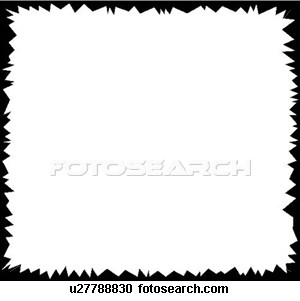 DIMENSIÓN FÓNICA
En el discurso se emiten una cadena de unidades fonológicas donde inciden factores como: entonación, pausas, procesos de habla, rasgos pertinentes, fonación, articulación, fonemas, sonidos de la lengua etc.